О реализации жилищной политики
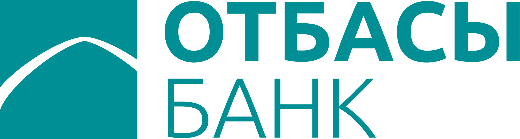 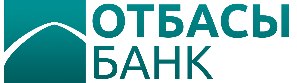 1
КРЕДИТОВАНИЕ ЛИЦ С ИНВАЛИДНОСТЬЮ (выданные займы с 2019 года  по состоянию на 01.06.2023 г.)
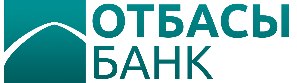 2%
5%
рынок
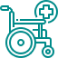 88
515
*-
ЛИЦА С ИНВАЛИДНОСТЬЮ 1 И 2 ГРУПП
СЕМЬИ, ИМЕЮЩИЕ ИЛИ ВОСПИТЫВАЮЩИЕ ДЕТЕЙ-ИНВАЛИДОВ
301
4 192
457
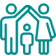 4 192
972
ИТОГО:
389
*Категория лиц с инвалидностью 1 и 2 групп включены в направление «2-10-20» с 23.09.2022 года в рамках Концепции ЖКИ до 2026 года
2
ЛЕСТНИЦА ДОСТУПНОСТИ ЖИЛЬЯ ПРИ РЕАЛИЗАЦИИ ГОСУДАРСТВЕННЫХ ПРОГРАММ
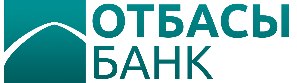 *ПМ – прожиточный минимум, в 2023 году составляет 40 567 тенге
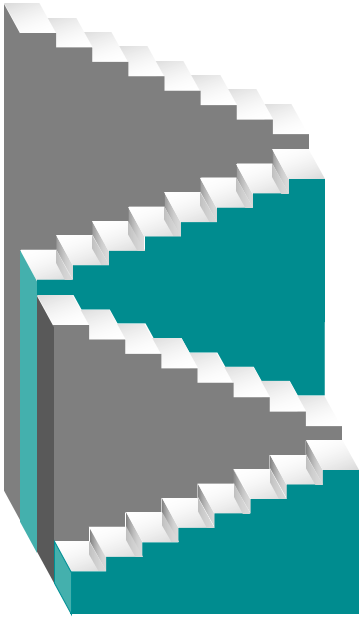 ЗАЙМЫ БВУ
 7-20-25
В данной программе 
АО Отбасы Банк 
не участвует
ЗАЙМЫ 
ОТБАСЫ БАНКА 
5-10-20
Участники -  все очередники МИО
ЗАЙМЫ 
ОТБАСЫ БАНКА 
2-10-20
СУБСИДИРОВАНИЕ АРЕНДНЫХ ПЛАТЕЖЕЙ
Участники - очередники МИО, по категориям:
Инвалиды 1 и 2 категории
Семьи, воспитывающие детей инвалидов;
Многодетные семьи;
Дети-сироты
Неполные семьи были исключены 23.09.2022г., при вступлении в силу Концепции ЖКИ до 2026 г.
до 1 ПМ
Участники - очередники МИО, 
по категориям:
Инвалиды 1 и 2 категории
Семьи, воспитывающие детей инвалидов;
Многодетные семьи;
Дети-сироты
(40,6 тыс. тг)
до 3,1 ПМ
до 3,7 ПМ
свыше 3,7 ПМ
(127,8 тыс. тг)
(202,8 тыс. тг)
(>202,8 тыс. тг)
Лестница доступности жилья исключена ПП РК №736 от 23.09.2022 г., при этом подход используется в Законопроекте по реформированию жилищной политики.
В связи с чем, необходимо определить подходы государственной социальной политики с учетом лестницы доступности жилья.
3
КРЕДИТОВАНИЕ В РАМКАХ ГОСУДАРСТВЕННЫХ ПРОГРАММ
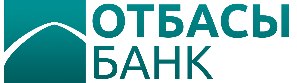 Действующая программа
2011-2014
2017-2021
Доступное жилье 2020
Нұрлы жер
Концепция развития жилищно-коммунальной инфраструктуры до 2026 года
Кредитование под 2% годовых очередников МИО направления Бақытты отбасы (2-10-20)
Кредитование под 5% годовых очередников МИО (5-10-20)
Займы выдаются только на приобретение жилья построенного за счет МИО
2015-2016
2005-2010
Нұрлы жол
Программа развития регионов 2020
Государственные программы
Ежегодно в среднем 12 - 14 тыс. семей приобретают 
      жилье в рамках государственных программ
Рост в 2021 году за счет использования 
      пенсионных накоплений, приобретения жилья 
      на первичном и вторичном рынках
Снижение в 2022 году из-за ограничения в приобретении жилья МИО и повышения порога 
      на снятие пенсионных накоплений
Прогноз в 2023 году исходя количества вводимого жилья
4
СРЕДСТВА НА РЕАЛИЗАЦИЮ ГОСУДАРСТВЕННЫХ ПРОГРАММ
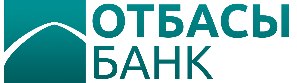 млн тг.
* Проходят процедуры приема заявлений и оценки платежеспособности
** 20 млрд тг поступили 20.03.2023г, освоение ожидается после определения порядка кредитования в рамках направления Бакытты отбасы
5
КРЕДИТОВАНИЕ «2-10-20» (БАҚЫТТЫ ОТБАСЫ )
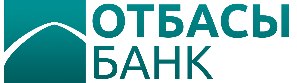 УЧАСТВУЮТ КАТЕГОРИИ:
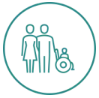 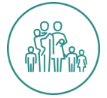 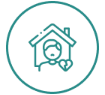 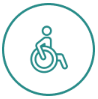 многодетная 
семья
дети-сироты и дети, оставшиеся без попечения родителей
семьи, имеющие или воспитывающие детей-инвалидов
лица с инвалидностью 1 и 2 группы
УСЛОВИЯ КРЕДИТОВАНИЯ:
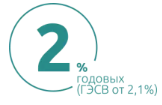 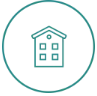 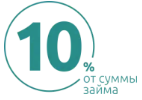 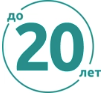 Цель: 
приобретение кредитного жилья МИО
Минимальныйпервоначальный взнос
Ставка по займу
Срок займа
242 000
КОЛИЧЕСТВО ОЧЕРЕДНИКОВ (на 01.06.2023 г.):
Инвалиды 1 и 2 группы
Многодетные
53 000
101 000
Дети сироты
Семьи с детьми инвалидами
63 000
25 000
ПРИМЕР РАСЧЕТА:
52 700 тг ежемесячный платеж 
Предварительный заем на 8 лет
10 млн. тг сумма займа
1 млн. тг первоначальный взнос
36 000 тг ежемесячный платеж 
Жилищный заем на 11 лет
6
КРЕДИТОВАНИЕ «5-10-20»
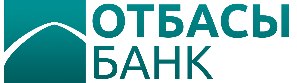 УЧАСТВУЮТ КАТЕГОРИИ:
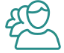 ГРАЖДАНЕ, НУЖДАЮЩИЕСЯ В ЖИЛИЩЕ, СОСТОЯЩИЕ В ОЧЕРЕДИ МИО
УСЛОВИЯ КРЕДИТОВАНИЯ:
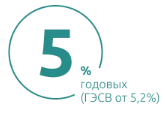 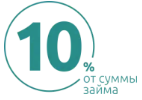 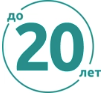 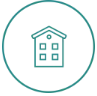 Цель: 
приобретение кредитного жилья МИО
Минимальныйпервоначальный взнос
Ставка по займу
Срок займа
ПЛАНИРУЕТСЯ
ВЫДАТЬ :
КОЛИЧЕСТВО ОЧЕРЕДНИКОВ МИО, 
НЕ ВКЛЮЧЕННЫХ В БАКЫТТЫ ОТБАСЫ:
ОЖИДАЮТСЯ 
СРЕДСТВА:
2 205
займов
39,7
млрд. тг.
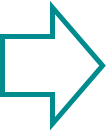 398 тыс.
ПРИМЕР РАСЧЕТА:
77 666 тг ежемесячный платеж 
Предварительный заем на 8 лет
10 млн. тг сумма займа
1 млн. тг первоначальный взнос
38 859 тг ежемесячный платеж 
Жилищный заем на 11 лет
7
СУБСИДИРОВАНИЕ АРЕНДНЫХ ПЛАТЕЖЕЙ
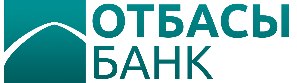 50% выплата от государства
50% оплачивает очередник
СУБСИДИРОВАНИЕ АРЕНДЫ - это форма государственной поддержки на безвозмездной основе в виде компенсации за счет бюджетных средств отдельным категориям граждан, арендующим жилье в частном жилищном фонде, чьи доходы на каждого члена семьи составляют менее 1 прожиточного минимума
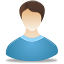 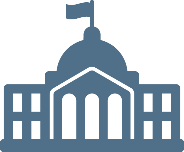 50% оплачивает очередник
Претендовать на поддержку от государства могут граждане, которые стоят в очереди на жилье по категориям:
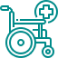 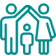 семьи, имеющие или воспитывающие детей-инвалидов
инвалиды 1 и 2 групп
Всего очередников по 4 категориям
228
тыс. чел.
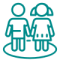 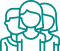 многодетные семьи
Очередники с доходом ниже 1 ПМ
дети-сироты
70 
тыс. чел.
40,0
млрд. тг.
Бюджетом предусмотрено
РЕСПУБЛИКАНСКИЙ 
БЮДЖЕТ
50
млрд. тг.
10,0
млрд. тг.
МЕСТНЫЙ БЮДЖЕТ
По состоянию на 01.06.2023 г.:
Общее кол-во принятых заявок: 54 154
Общее кол-во одобренных заявок: 7 983
Выплата назначена: 5 040
(77,6%)
многодетные семьи
семьи с детьми-инвалидами
инвалиды 1 и 2 групп
дети сироты
8
НОВАЯ ЖИЛИЩНАЯ ПОЛИТИКА: ЦЕНТР  ПО ОБЕСПЕЧЕНИЮ ЖИЛЬЕМ
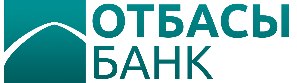 ТЕКУЩАЯ ОЧЕРЕДЬ
639 тыс. очередников МИО (по состоянию на 01.06.2023 г.)
ЦЕНТР ПО ОБЕСПЕЧЕНИЮ ЖИЛЬЕМ
ОТБАСЫ БАНК
НА КАЖДУЮ ЗАЯВКУ ФОРМИРУЕТСЯ ЦИФРОВОЙ ПОРТРЕТ СЕМЬИ, РАСКРЫВАЮЩИЙ ДОХОДЫ, ИМУЩЕСТВА И АКТИВЫ
1
СОЗДАНИЕ НА БАЗЕ БАНКА «ЦЕНТРА  ПО ОБЕСПЕЧЕНИЮ ЖИЛЬЕМ»
1
ПОТРЕБУЕТСЯ ИНТЕГРАЦИЯ СИСТЕМЫ ОТБАСЫ БАНК С ГОСУДАРСТВЕННЫМИ БАЗАМИ ДАННЫХ
2
2
ВЕДЕНИЕ, ПОСТАНОВКА И УЧЕТ ВСЕХ НУЖДАЮЩИХСЯ В ЖИЛЬЕ
РАСПРЕДЕЛЕНИЕ ЖИЛЬЯ ОСУЩЕСТВЛЯЕТСЯ ПО ДОХОДАМ СОГЛАСНО ЛЕСТНИЦЕ ДОСТУПНОСТИ ЖИЛЬЯ. РАВНЫЙ И СПРАВЕДЛИВЫЙ ДОСТУП ВСЕМ ГРАЖДАНАМ, НЕ ИМЕЮЩИМ ЖИЛЬЯ
3
3
ПОЛНЫЙ ДОСТУП К ГОС.БАЗАМ ДАННЫХ ФИЗ.ЛИЦ
ПЛАТФОРМА ДЛЯ ИСПОЛЬЗОВАНИЯ ЖИЛИЩНЫХ СЕРТИФИКАТОВ, ПЕНСИОННЫХ НАКОПЛЕНИЙ В ЦЕЛЯХ ПРИОБРЕТЕНИЯ ЖИЛЬЯ
4
ПОСТАНОВКА ГРАЖДАН В БАЗУ «ЦЕНТР ПО ОБЕСПЕЧЕНИЮ ЖИЛЬЕМ» БУДЕТ ВНЕ ЗАВИСИМОСТИ ОТ ПРИНАДЛЕЖНОСТИ К КАТЕГОРИЯМ. ПОВТОРНОЕ ВКЛЮЧЕНИЕ В БАЗУ НЕ ДОПУСКАЕТСЯ (ТОЛЬКО 1 РАЗ)
4
РЕАЛИЗАЦИЯ МЕР ГОСУДАРСТВЕННОЙ ПОДДЕРЖКИ, НАПРАВЛЕННЫХ НА УЛУЧШЕНИЕ ЖИЛИЩНЫХ УСЛОВИЙ
5
9
УЧЕТ ГРАЖДАН, НУЖДАЮЩИХСЯ В ЖИЛЬЕ
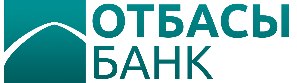 После:
До:
ПОСТАНОВКА

ЗАМЕНА

СНЯТИЕ

ОБНОВЛЕНИЕ

ВОССТАНОВЛЕНИЕ

ВЫБОР ЖИЛЬЯ

УЧАСТИЕ В ПРОГРАММЕ

ЖИЛ. СЕРТИФИКАТ 
ПОЛУЧЕНИЕ КРЕДИТА
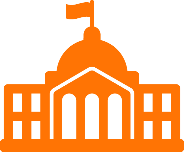 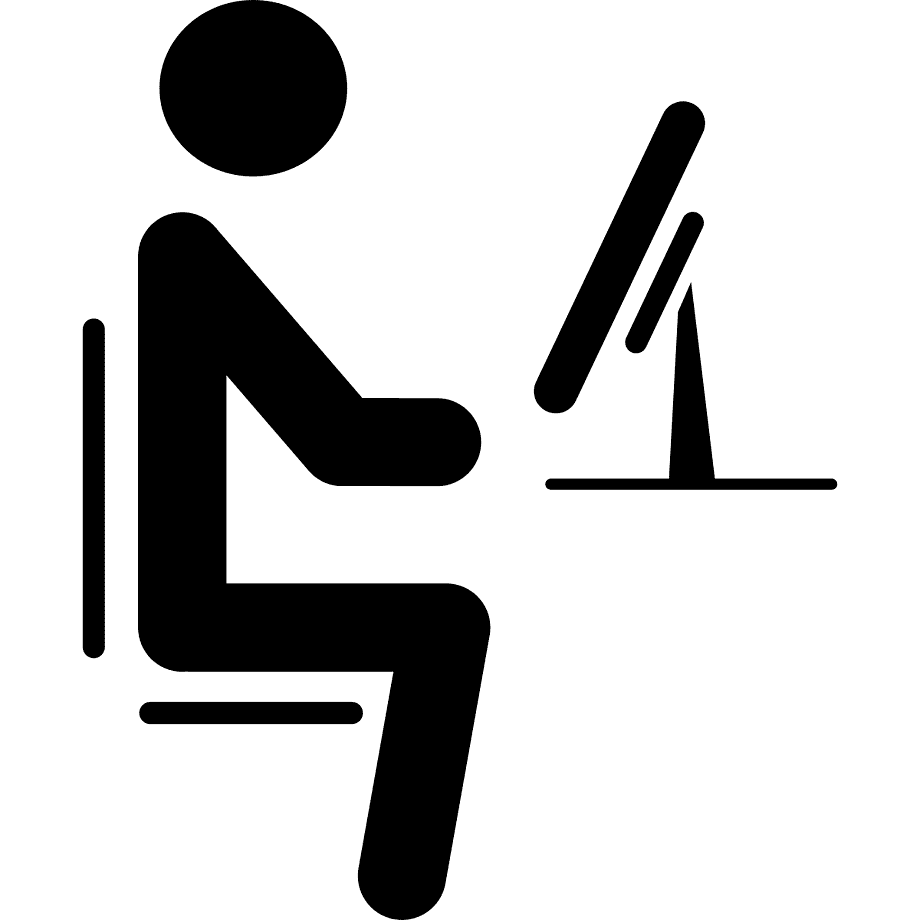 ЖИЛ. СЕРТИФИКАТ
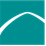 МИО
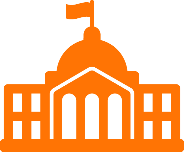 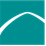 ONLINE
ЦОН
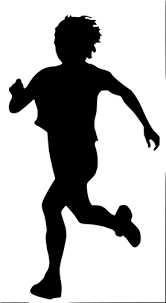 ВЫБОР ЖИЛЬЯ
УЧАСТИЕ
В ПРОГРАММЕ
ONLINE
ПОСТАНОВКА
ЗАМЕНА

ОБНОВЛЕНИЕ

ВОССТАНОВЛЕНИЕ
СНЯТИЕ
Преимущества:
Все граждане, не имеющие жилье в течение 5 лет, независимо от категории 

Постоянная актуализация (инвентаризация 1 раз в квартал)

Прозрачность
Справедливость ведения очередности (по дате постановки на учет)

Удобный сервис для граждан
Оперативность принятия 
решений
Приоритетность при 
распределении жилья:



Справедливое распределение по дате постановки – в первую очередь тем, кто дольше состоит на учете.
Приоритетность при распределении жилья:
Категория 1

Категория 2

Категория 3 

…

При этом очередники одной категории могли получить жилье раньше других категорий или не получить вовсе.
Недостатки:
Ограниченные категории граждан
Ограниченные данные   по очередникам


Риск неактуальной информации МИО (инвентаризация 1 раз в год)

Непрозрачность движения очередности
10
ПРОБЛЕМЫ И ПРЕДЛОЖЕНИЯ КРЕДИТОВАНИЯ ЛИЦ С ИНВАЛИДНОСТЬЮ 1 И 2 ГРУПП
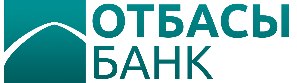 ПРОБЛЕМЫ:
Не соответствие инвалидов требованиям наличия доходов от трудовой или предпринимательской деятельности
Концепции развития ЖКИ до 2026 года
Невозможность кредитование недееспособных инвалидов, т.к. сделка недействительна
Гражданский кодекс РК
РЕШЕНИЕ АО «ОТБАСЫ БАНК»:
с учетом рисков
Принято Банком решение кредитовать с привлечением созаемщика -  близкого родственника, при отсутствии доходов у инвалида;
Предоставление инвалидам и семьям с детьми-инвалидами приоритета при отборе покупателей кредитного жилья
ПРЕДЛОЖЕНИЯ:
Внести изменения в Концепцию развития ЖКИ до 2026 года касательно условий наличия доходов;
Определить механизм кредитования недееспособных инвалидов
11